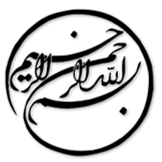 تاثیرات روانشناختی، آموزشی درک شده و اثر مالی همه گیری کووید ۱۹ بر رضایت از زندگی دانشجویان دانشگاه یونان با توجه به سلامت روان
دانشجو:
استاد:
سال تحصیلی:
نام درس:
فصل اول: مقدمه

به دلیل شیوع کووید۱۹، تغییراتی بر زندگی عموم مردم تحمیل شد که بسیاری از جنبه های زندگی آن ها اعم از سلامت روانی و تندرستی را مختل کرد. کشورهای مختلف، اعمال سختگیرانه متنوعی به منظور جلوگیری از شیوع بیماری عفونی، شامل (فاصله گیری اجتماعی، قرنطینه، مقررات منع رفت و درآمد، قرنطینه های جزئی یا سراسری) را اجرا کردند که منجر به پیامدها و احساسات منفی روانی شده اند. جدا از سن، جنس یا سبک زندگی، استرس های مرتبط با کووید ۱۹، بهزیستی ذهنی مردم (SWB)، به ویژه رضایت از زندگی (SWL)، سلامت روانی عمومی (GMH)، و موقعیت اجتماعی و اقتصادی را تحت تأثیر قرار داده است (WANG ET AL,2020). طبق گزارشات، زنان بیش از مردان و افراد زیر ۴۰ سال، نرخ بالاتری از اختلالات سلامت روانی را تجربه کرده اند. هدف این مطالعه این است که توسط مکانیزم های عملی، تأثیر روانشناختی، علمی و مالی کووید ۱۹ بر رضایت از زندگی، با توجه به سلامت روان عمومی دانشجویان را کشف کند.
1/13
فصل اول
مقدمه
1
تأثیر درک شده کووید۱۹ بر رضایت از زندگی دانشجویان دانشگاه
 طبق گزارشات، از آنجاکه جوانان و بزرگسالان به دلیل اقدامات ریاضتی کووید۱۹ در طول شیوع این همه گیری، مجبور به دوری از شرکت در فعالیت های اجتماعی با گروه هم سالان خود شده اند، دانشجو بودن، به عنوان یک عامل ریسک با اهمیت برای مشکلات نامطلوب سلامت روانی و تأثیر منفی بر بهزیستی روانی در مقایسه با سایر گروه های سنی شناخته شده است. استرس های تأمین مالی و ثبات زندگی به عنوان عوامل با اهمیتی شناخته شده اند که رضایت از زندگی و کیفیت زندگی دانشجویان را تحت تأثیر قرار داده اند. در راستای تحقیقات اخیر، مطالعه کنونی منحصراَ بر بعد شناختی که SWL خوانده می شود، متمرکز است، که نشان داده است که به طور قابل توجهی مرتبط با پیامدهای روانی، آکادمیک و مالی همه گیری کووید ۱۹ است.
2/13
فصل اول
مقدمه
1
سلامت ذهنی عمومی (GMH) یک عامل تعیین کننده برای رضایت از زندگی است. بدین ترتیب، تحقیقات تأکید می کنند که GMH می تواند به عنوان یک متغیر کمکی برای SWB مورد مطالعه قرار گیرد. تحقیقات پیشین بیان کرده اند که افراد با GMH پایین احتمال گزارشSWL  پایین را دارند، بر اساس این اسناد، این مطالعه، تأثیر غیرمستقیم GMH در ارتباط بین اثر کووید ۱۹ بر وضعیت های مالی و روانی و به همان نسبت عملکرد آکادمیک و SWL در نمونه دانشجویان دانشگاه یونان، را کشف کرده است.
3/13
فصل اول
مقدمه
1
لطفا توجه داشته باشيد
که اين فايل تنها بخشی از محصول بوده و صرفا جهت معرفی محصول ميباشد
برای خريداری و دانلود فايل کامل مقاله به زبان فارسی
با فرمت پاورپوينت (با قابليت ويرايش(
اينجا کليک نماييد.
فروشگاه اينترنتی ايران عرضه www.iranarze.ir
5
4
3
2
1